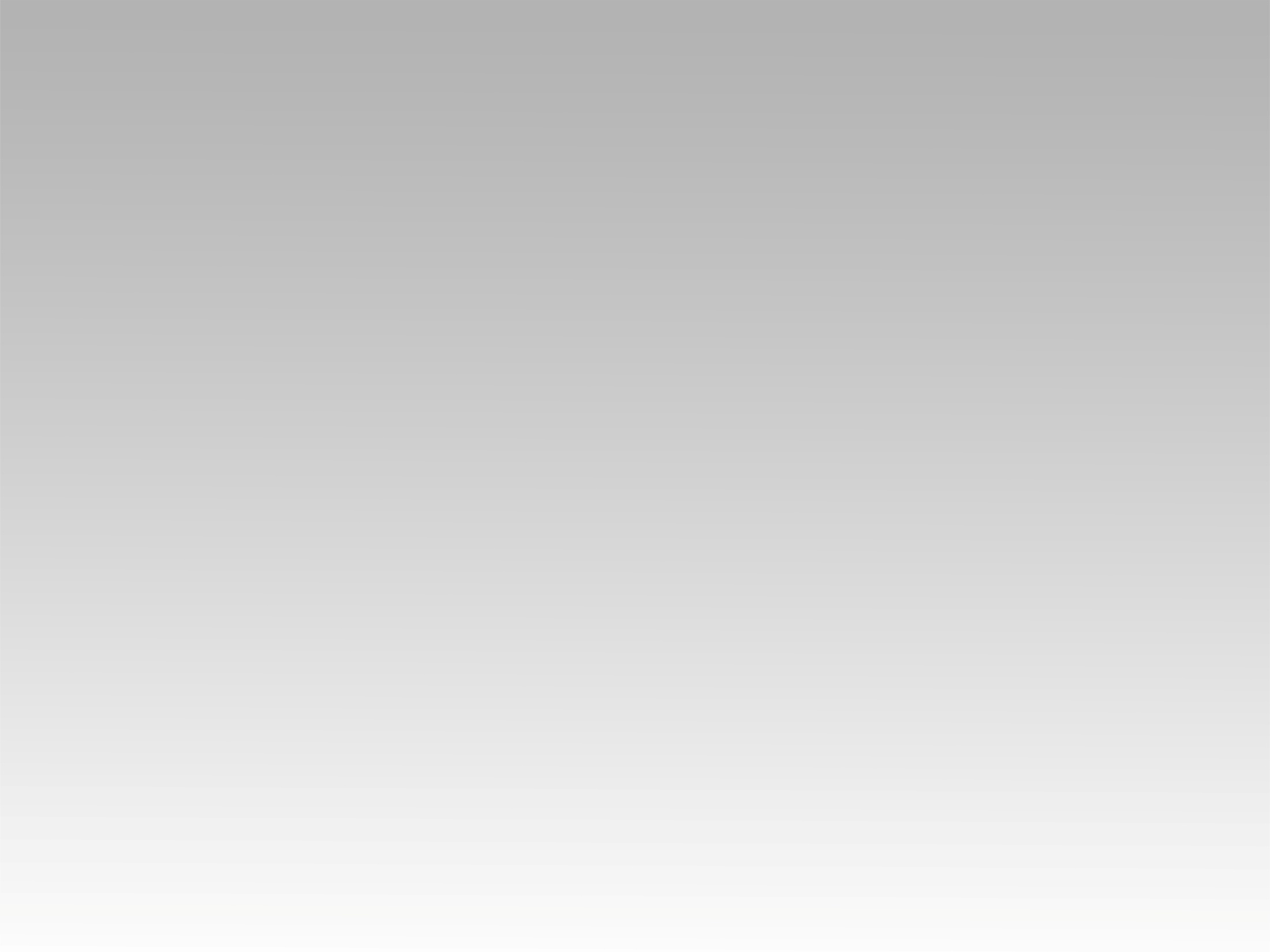 تـرنيــمة
لإلَهنا بنعِد طَريـــــــق
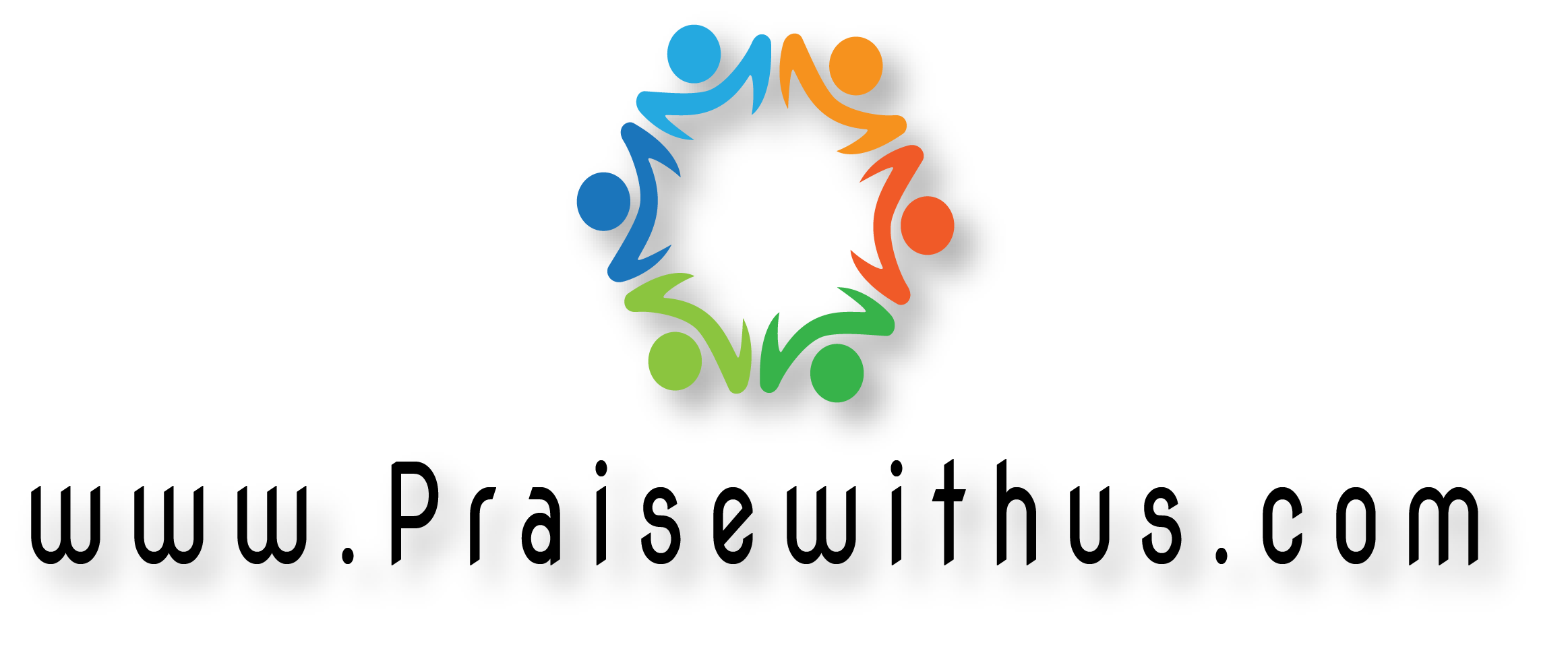 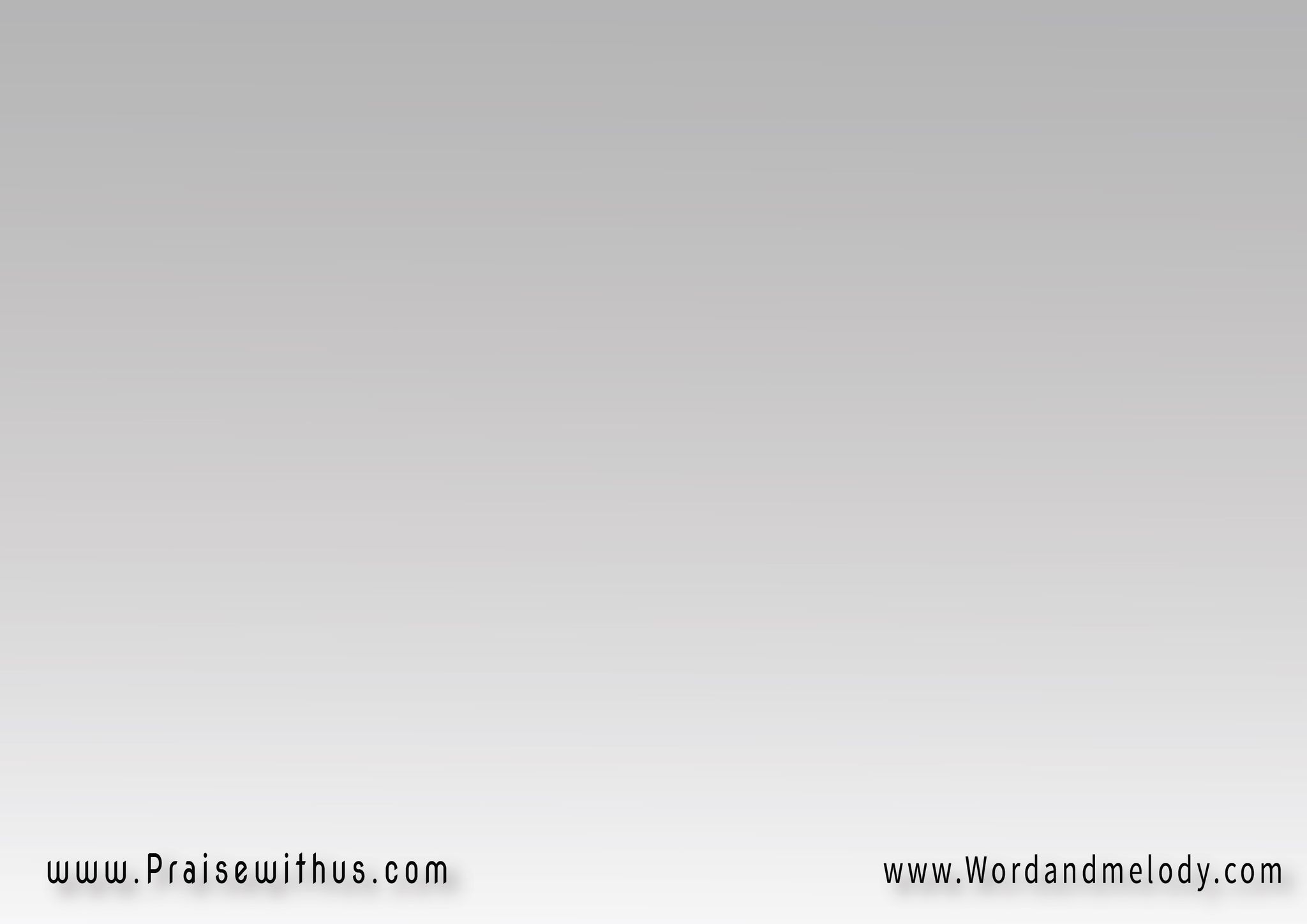 1- (لإلَهنا بنعِد طَريـــــــق وهُتافنا بيْهد أســوارْوَسْط القفْرْ ووَسْط الضِّيق بنرَنِّم ليَسُوع البَارْ)2(باسم إلهنا باسم فادينا  رافعين راية الانتِصَار)2
( le elahna benaed tareeq  wehotafna byehed aswar2( wast elqafro wast eDDiq  benrannem le yasou elbar(besm elahna besm fadina  rafaeen rayet alenteSar)2We prepare a way to Our Lord, our shouting
 breaks walls. In the middle of the wilderness we sing to Jesus. In the name of our Lord and
 redeemer we lift victory banners.
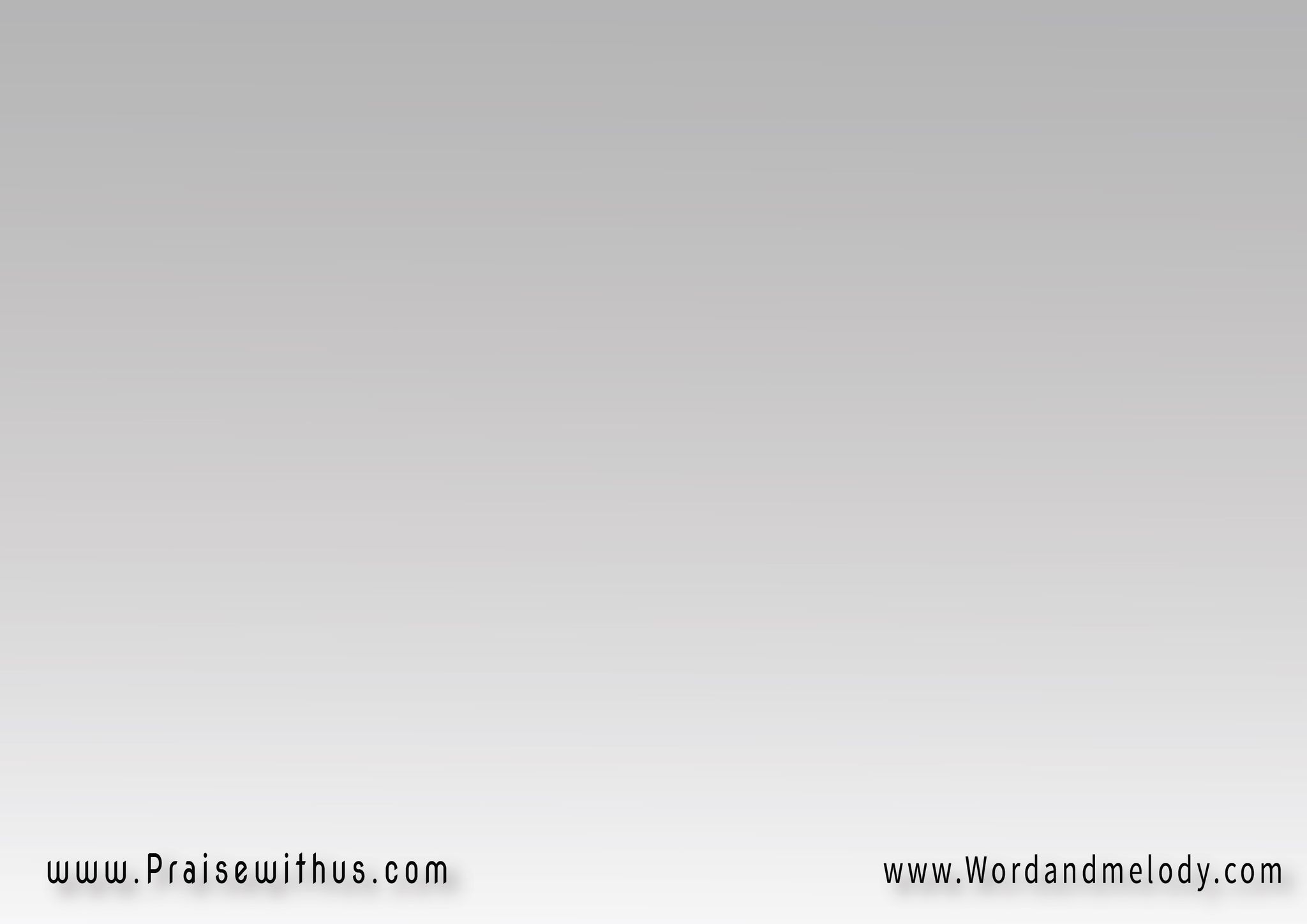 القرار:(إنتَ السَّاكِنْ وَسْطِينا وَسْط هُتافنا وأغانيناإنتَ مَصْدَر أفراحنـا  وسَلامنا اللي مالِينا)2
(enta elssaken wastina wast hotafna waghaninaenta maSdar afrahna  we salamna elli maleena)2
You live among us; our shouting and singing.You are the source of our joy and peace.
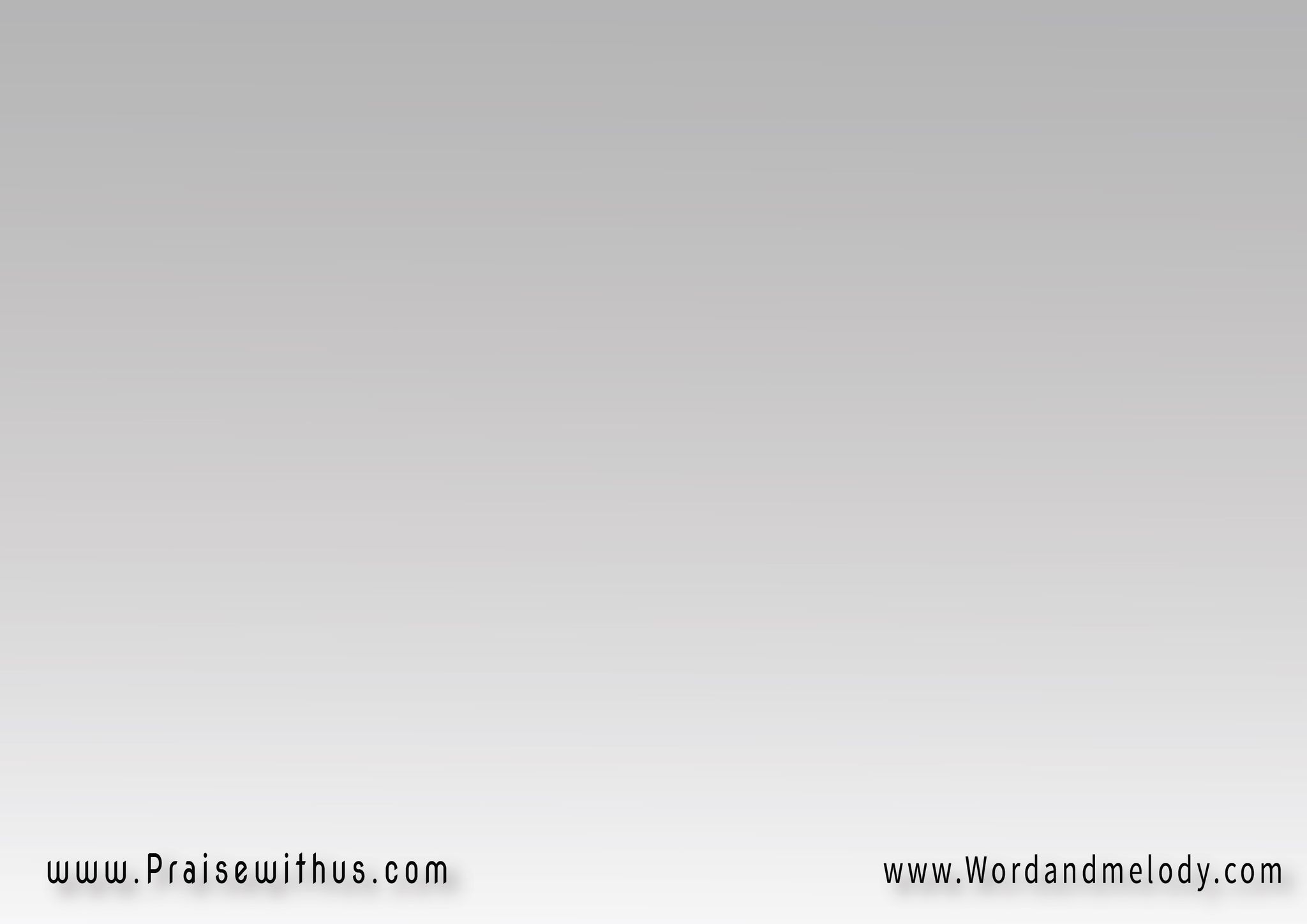 2- (إحنا شعبك المَنصور  وبدمَّك إحنا غالبينْبهُتافنا العَدو مَأسُور  ولسُلطان إبليس قاهـرينْ)2(إنتَ مَلِكنا وإنتَ قائِدنـا وإحنا في حَرْبِنا مُنتصرينْ)2
( ehna shaabak elmanSoor webdammak ehna ghalbeen2( be hotafna alaado maasoor  welsoltan eblees qahreen(enta malekna wenta qaaedna wehna fi harbena montaSereen)2
We are Your victorious people, we win by Your
 blood. The enemy lost the battle by our shouting
 and we rule over him. You are our king and our 
leader and we will win our war.
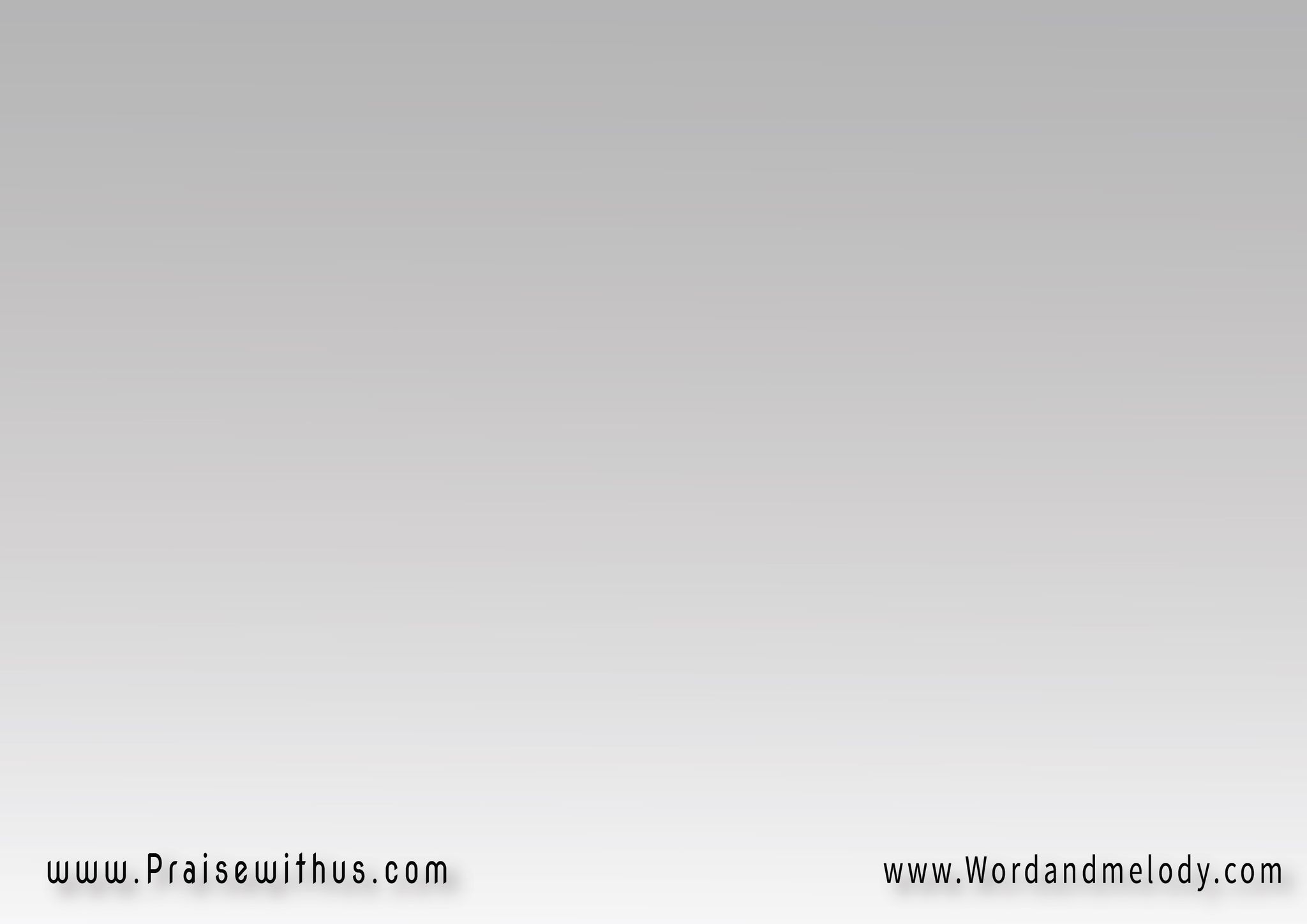 القرار:(إنتَ السَّاكِنْ وَسْطِينا وَسْط هُتافنا وأغانيناإنتَ مَصْدَر أفراحنـا  وسَلامنا اللي مالِينا)2
(enta elssaken wastina wast hotafna waghaninaenta maSdar afrahna  we salamna elli maleena)2
You live among us; our shouting and singing.You are the source of our joy and peace.
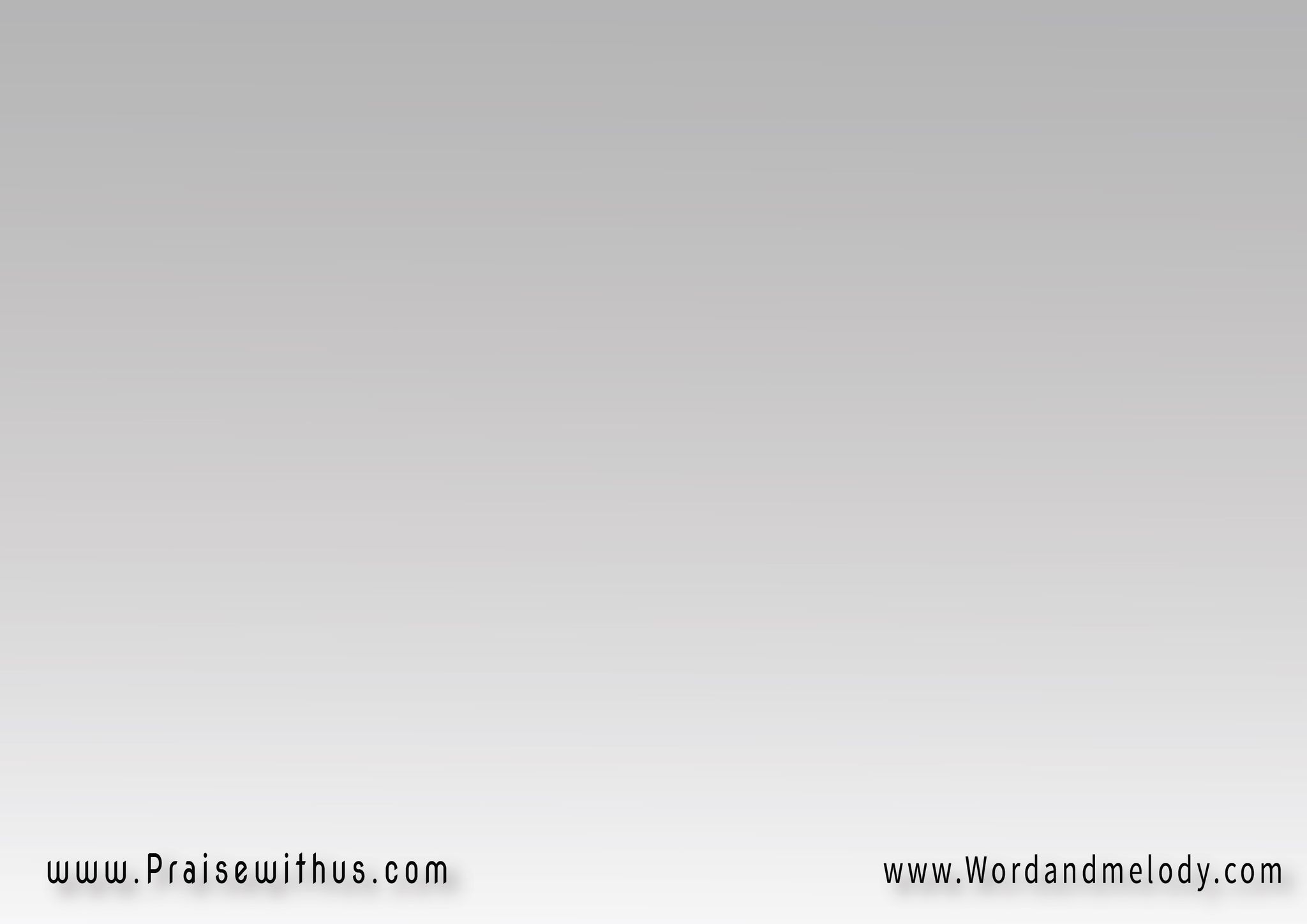 3- (كُلّ أيَّامنا أفراحْ   ليالينـا أعْياد لِيَسوعْ 
وإنتَ ضَامِن الأفراحْ وإنتَ رجَانا يايَسوعْ)2(عابرين إحنا وبتسبيحنا نِجعَـل الوَادي يَنبوعْ)2
( kol ayyamna afrah   layalina aayad le yasou2( wenta Damen el afrah   wenta rajana ya yasou(aabrin ehna webtasbehna  nejaal elwadi yanboa)2

All our days and nights are feasts for Jesus. You 
guarantee joys and You are our joy, Jesus. We 
cross singing and making the desert a spring.
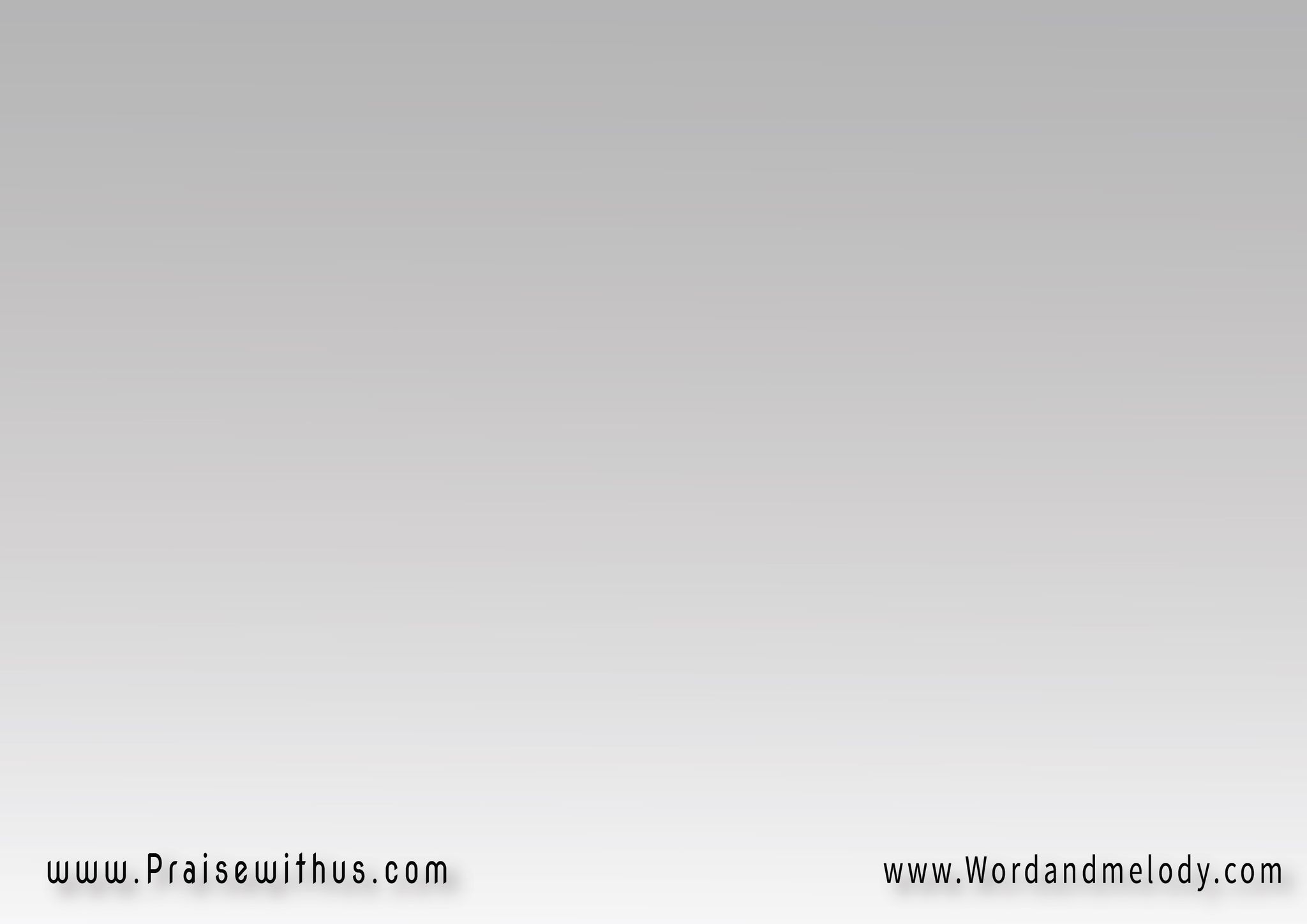 القرار:(إنتَ السَّاكِنْ وَسْطِينا وَسْط هُتافنا وأغانيناإنتَ مَصْدَر أفراحنـا  وسَلامنا اللي مالِينا)2
(enta elssaken wastina wast hotafna waghaninaenta maSdar afrahna  we salamna elli maleena)2
You live among us; our shouting and singing.You are the source of our joy and peace.
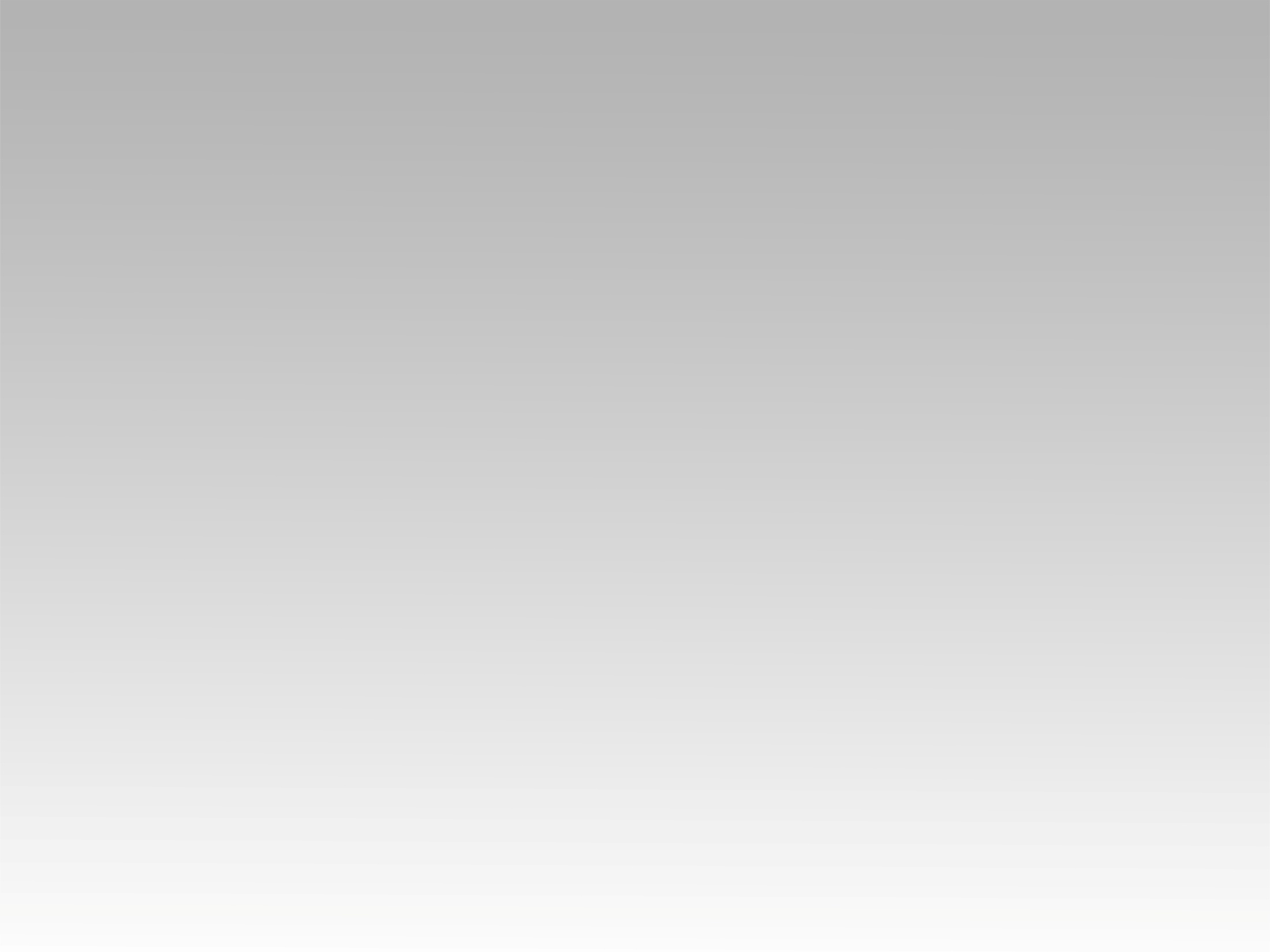 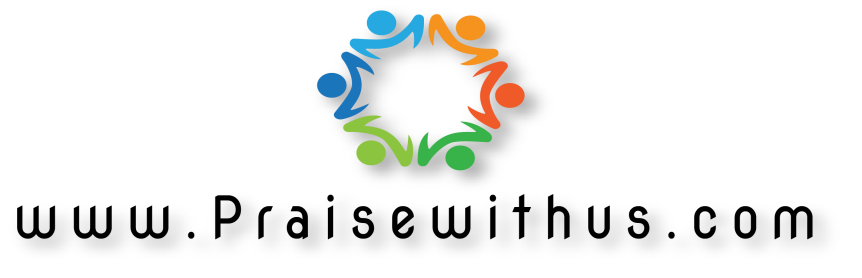